Использование
 нетрадиционных приемов
 при обучении детей
дошкольного возраста
 рассказыванию
Презентация подготовлена 
воспитателем Зариповой Е.Л.
В нашем игровом пособии страничка – это слайд (мнемо-слайд). Так перелистывая странички – мнемо-слайды, ребенок 4-5 лет может рассказать всю знакомую сказку,  рассказ, стихотворение, как правило, без вопросов взрослого. Главное, чтобы мнемо-слайды вызывали определенные ассоциации с определенным  отрывком произведения.
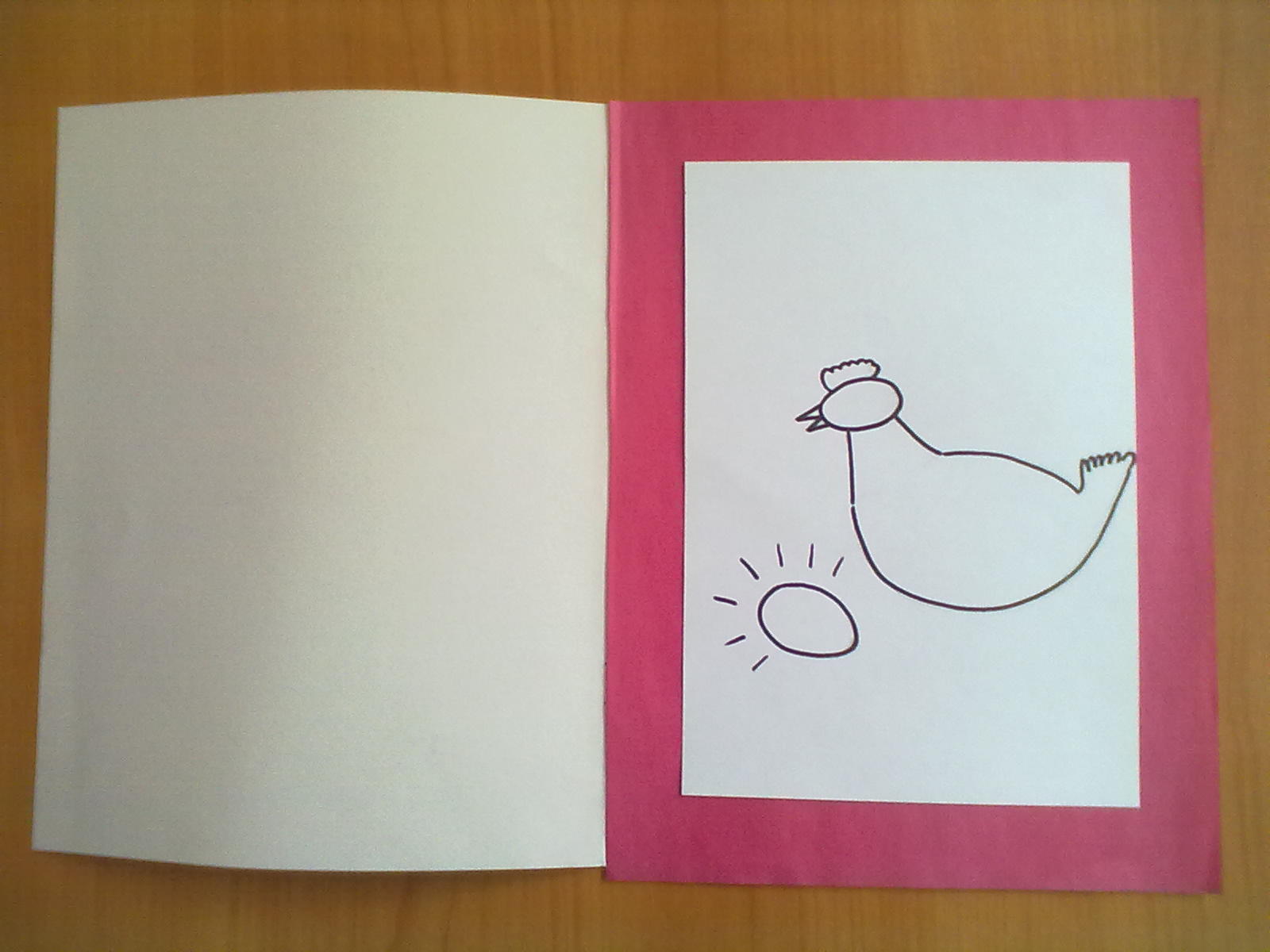 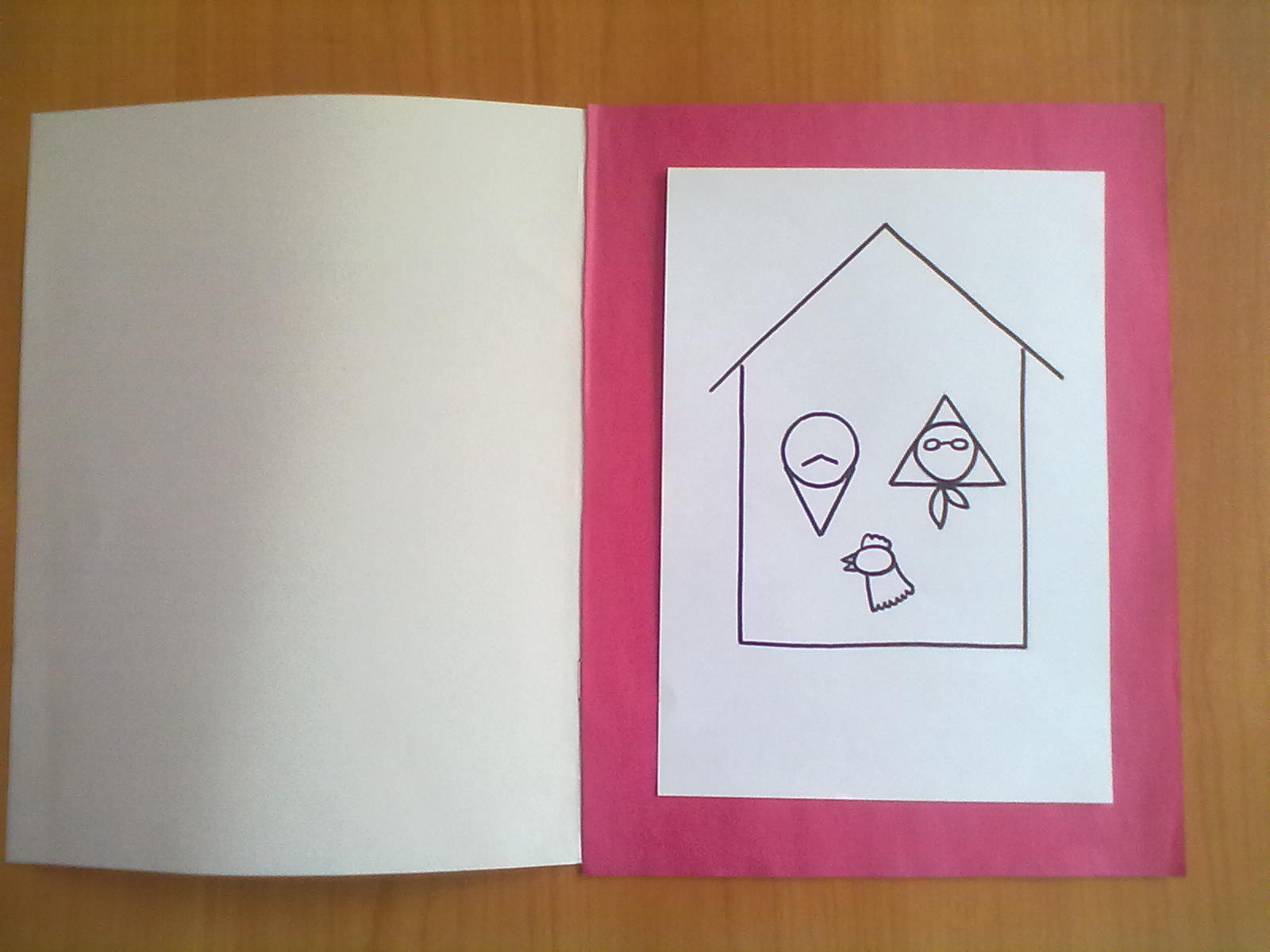 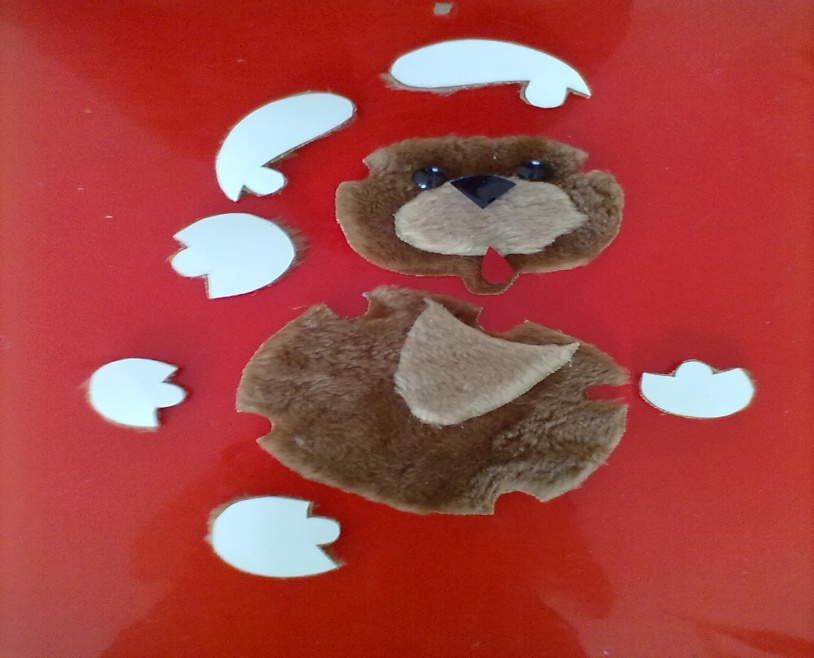 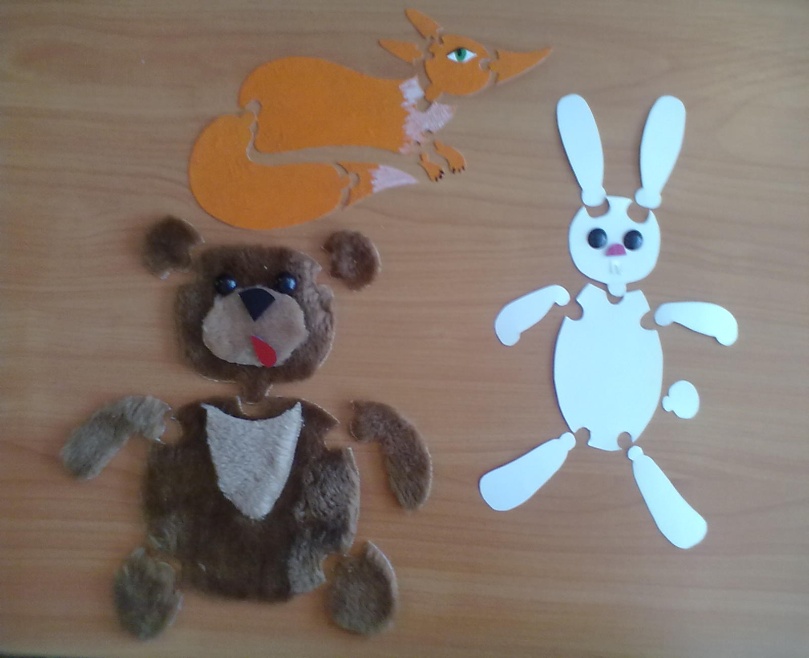 Дидактическая игра «Чудесные пазлы»
Использование пазлов позволяет  отказаться от привычного приема обучения детей среднего дошкольного возраста  составлению  описательного рассказа по принципу «вопрос-ответ». Складывая пазлы, дети легко запоминают последовательность, причем разъемы деталей игры являются хорошей подсказкой, о чем еще не рассказал ребенок. Игровой прием «пазлы» позволяет детям самостоятельно составить  полный логически выстроенный рассказ.
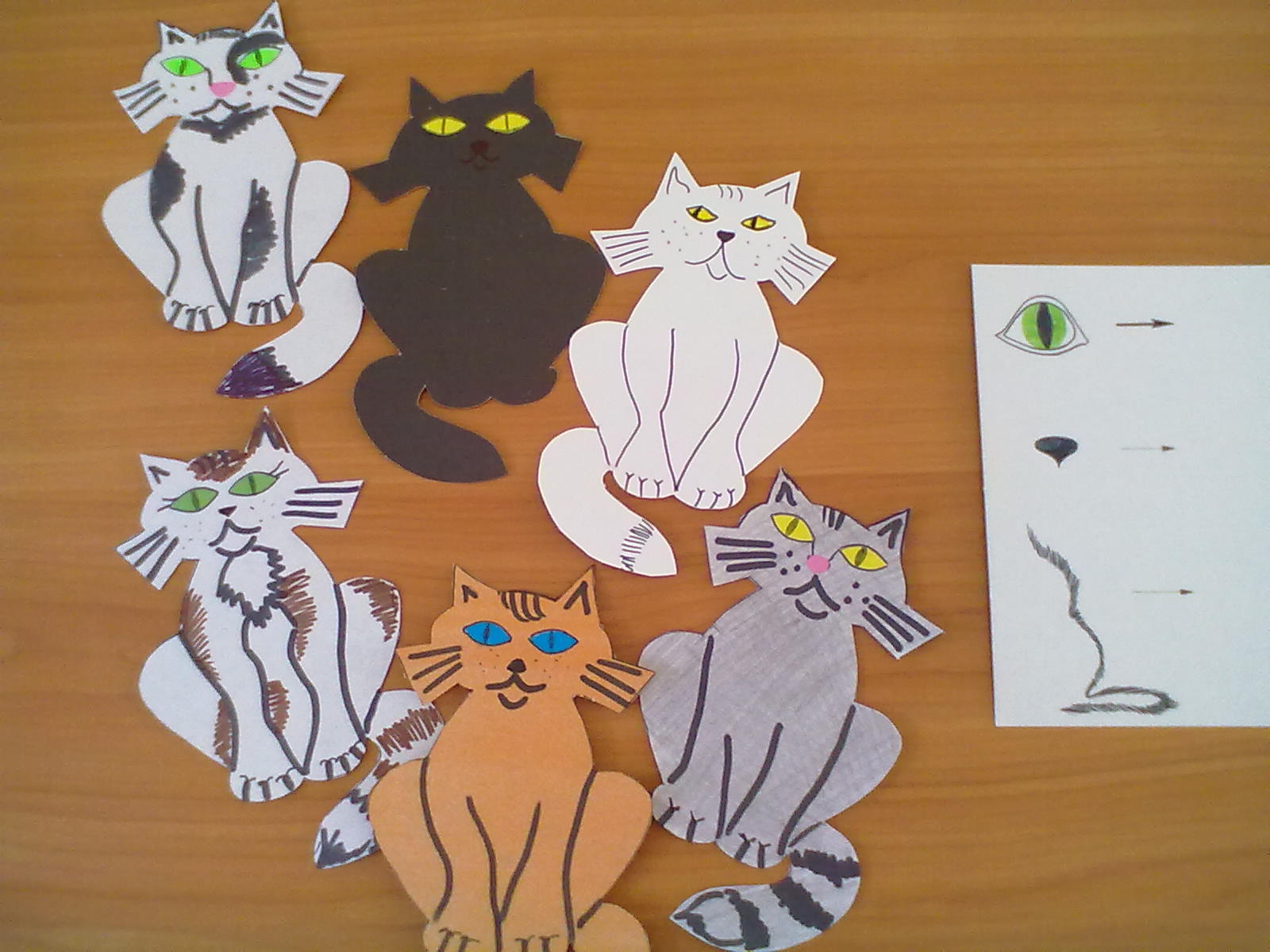 Дидактическая игра «Найди по описанию»
Цель игры: 
- учить находить предмет, опираясь на словесное или символическое описание (не более 2-3 существенных признаков)
- формировать навык описания предмета с помощью сравнений
(Найди кошку с зелеными глазами, как трава. С черным носом, как уголек. С черными пятнами на белой шерстке)
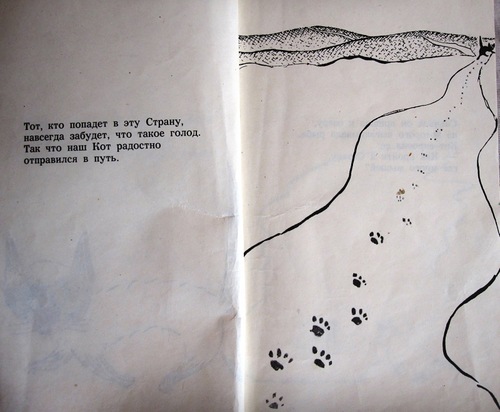 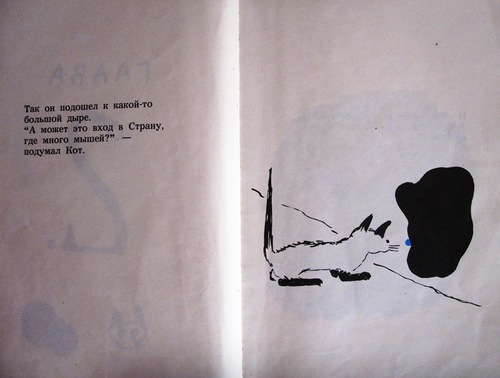 Лучшим готовым пособием для формирования у детей 3-5 лет навыка составления творческого рассказа является проиллюстрированная автором книга датского писателя Эгона Матисена «Кот с голубыми глазами».
   Единственный вопрос педагога: «Что увидел герой» или «Что услышал герой» и т.п., а также набор разнообразных предметных картинок разбудят  детское воображение и позволят детям без наводящих вопросов взрослого составить небольшой творческий рассказ. Ведь кто-то вдоль дорожки увидит цветущий сад, кто-то - пруд с золотой рыбкой, кто-то – резвящегося мотылька. От этого рассказы будут обязательно разными по содержанию и поэтому интересными для восприятия.
игра «Копилка-сравнилка»
способствует  расширению у детей 3-5 лет словаря сравнений, которые делают рассказы дошкольников более яркими и неповторимыми, формируют к 5 годам навык составления метафор.
    Существует два варианта этой игры:
I  вариант для начинающих игроков: выбирается сенсорный признак, например, белый цвет. Детям предлагается из картинок, разложенных на игровом поле,  выбрать картинки с изображением предмета такого же цвета и составить сравнения (белый как лебедь, как ромашка, как облачко, как зайчик)
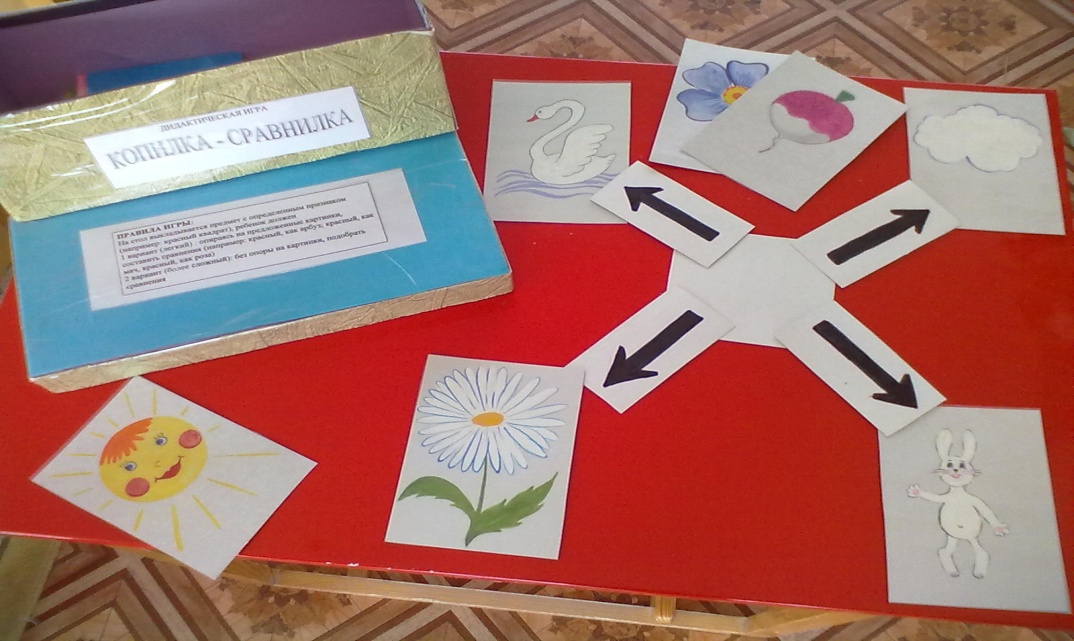 II вариант: выбирается сенсорный признак, например, зеленый цвет. Детям предлагается без опоры на предметные картинки придумать и назвать столько сравнений, сколько стрелочек выложит ведущий.
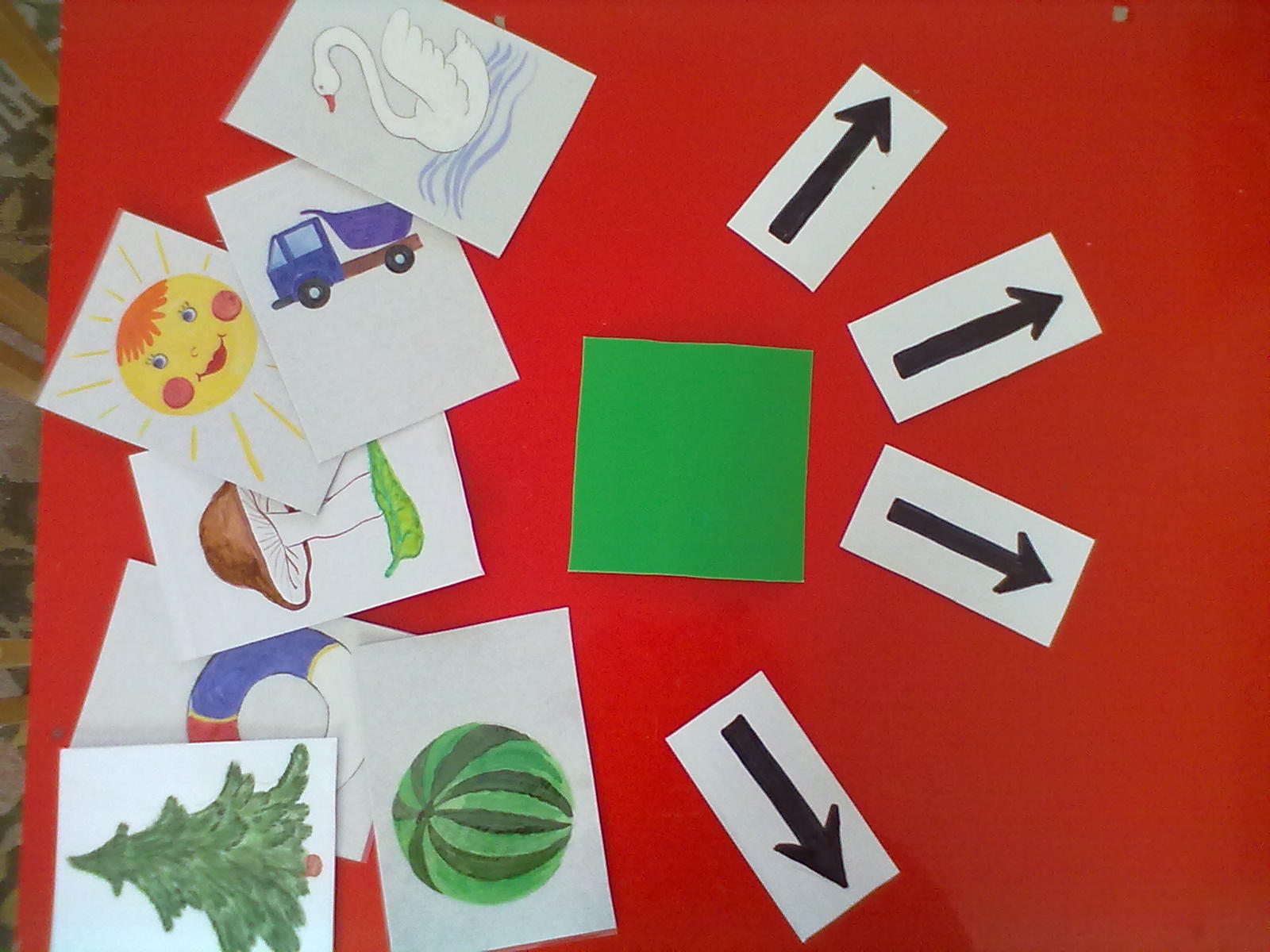